GRAMMAR FOR WRITING
Choice and Control.
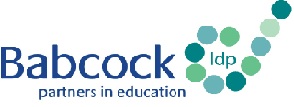 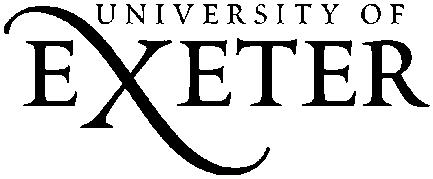 INTRODUCING THE PROJECT
2
Aims of Session: CPD Day 1
To explain the research project; 
To introduce the teaching principles underpinning the writing  intervention;
To secure grammatical subject knowledge of the distinction between phrase, clause and sentence.
3
The Exeter Team
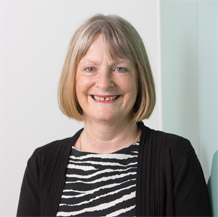 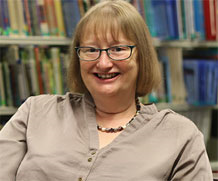 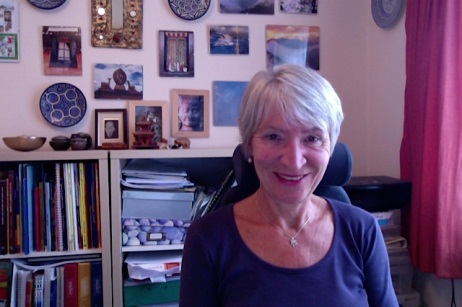 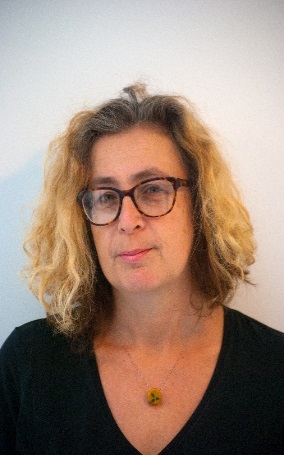 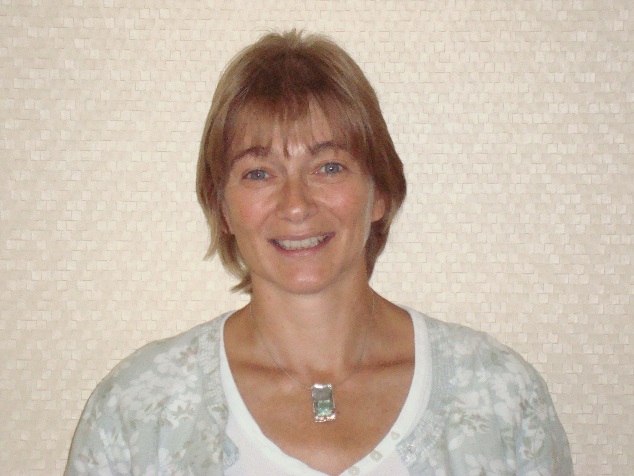 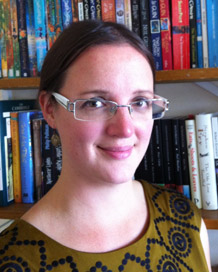 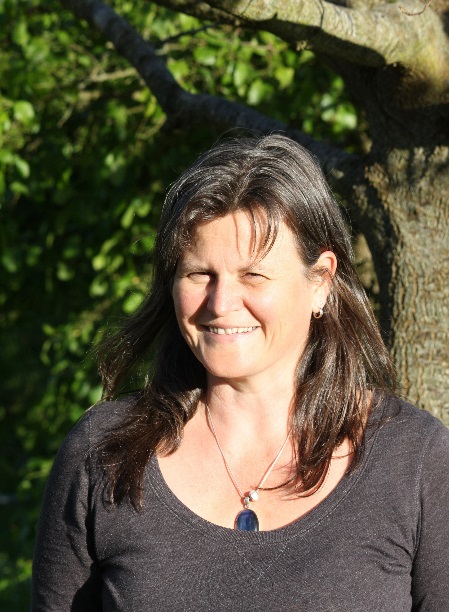 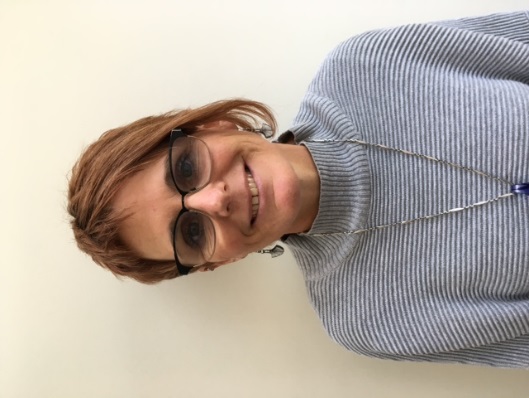 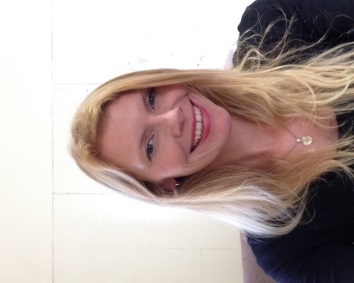 4
The Research Project
Government funding to EEF (Education Endowment Foundation) to fund interventions to raise attainment;
These interventions use a very particular research approach called a randomised controlled trial which has its own very particular ‘rules’;
The University of Exeter team are leading the intervention;
A team from the University of York will evaluate the effectiveness of the intervention.
5
The Research Project
155 schools involved in the project;
All of year 6 in each school is involved; 
Schools have been randomly allocated to an intervention or a comparison group;
You are the intervention group!
The comparison group is used so that we can measure rigorously whether any improvement in writing groups is due to the intervention or whether it is just natural progress over time
6
The Research Project
Key Information about the Intervention
All year 6 children must participate;
Wherever possible, all year 6 teachers teaching literacy should attend the CPD days;
Two Schemes of Work to be taught:
Narrative Fiction: ‘Merlin’
Persuasive Writing:  ‘Waste not, waste not’
The final pieces of writing can be used for the KS2 writing assessment.
7
The Research Project: Timeline
October CPD Day 1:   	Introducing the Project and the Pedagogy
November CPD Day 2: 	Introducing the Narrative Fiction Scheme of Work
January-February: 	Teaching the Narrative Fiction Scheme of Work 
March CPD Day 3:      	Introducing the Persuasive Writing Scheme of Work
March-April: 		Teaching the Persuasive Writing Scheme of Work
May CPD  Day 4:  	Plenary conference and Next Steps
June: 			Submit writing assessment (details to be confirmed)

A sample of schools will be visited during the teaching phase to observe one lesson
8
Phrase – Clause - Sentence
GRAMMAR SUBJECT KNOWLEDGE
9
Grammar Subject Knowledge
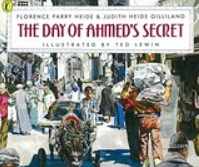 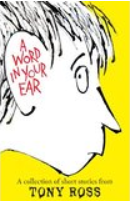 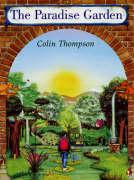 10
Phrase, clause, sentence?
Beauty and the Beast - Geraldine McCaughrean (2000)
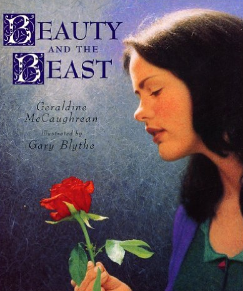 11
What’s in a clause?
12
‘Slots’ in a clause
Subject
Verb
Object
Adverbial
Complement (adjective) / Complement (noun)


Gregor  ate  bread  greedily.

Beauty’s father was eating the freshly baked bread in the sumptuous palace.
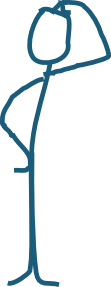 Phrase, Clause or Sentence?
Which is which?
phrase?
the noise was driving Peter crazy
in the west of the city
who had lived all his life in narrow streets
when it rained
beneath their crystal skies
life was so peaceful
the only house
summer grew weary
sentence?
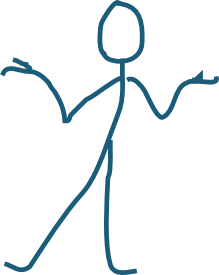 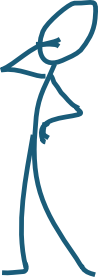 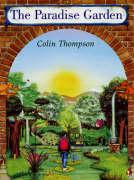 clause?
from The Paradise Garden by Colin Thompson
Big Ideas: Phrase, clause, sentence
A sentence:
Has at least a subject and a verb e.g Beauty waited. The verb is finite (has person and tense).
Has at least one clause but may have more (single clause sentence or multi-clause sentence). When he looked up, he was not out of doors at all.
Begins with a capital letter and finishes with ‘end punctuation’.
Big Ideas: Phrase, clause, sentence
A clause:
Has to have a verb (finite or non-finite) and usually has a subject although this may be implied.
May make grammatical sense on its own  and be a single clause/simple sentence OR a main clause in a multi-clause sentence. Eg Gregor ate bread because he was hungry.
May start with a subordinating conjunction eg if, because, when, although. This type of clause (subordinate) is  dependent on a main clause to make complete grammatical sense eg Gregor ate bread because he was hungry.
Big Ideas: Phrase, clause, sentence
A phrase:
is a group of words clustered around a head word. The head word give the phase its name e.g  noun phrase - his horse; adverbial phrase – very warily;
fills a ‘slot’ in a clause e.g SVOAC;
a verb phrase can fill the verb ‘slot’ instead of a single word verb e.g is scoffing, has been scoffed.
Verbs: a series of challenges!
These express doing, being or having.

I painted the beautiful scenery every morning.
The house was very old.
We had a tiny caravan in the garden.
A figure was sitting on one of our garden features.
The beaches are beautiful.
You have seen Captain Vasey.

			A Word in Your Ear – Tony Ross (2014)
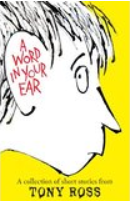 Primary VerbsCan act as both Main Verbs and Auxiliary Verbs
Present Simple

	1.   I 
Sing.	2.   you
	3.   it/he/she

	1.   we
Plural 2.  you
	3.   they
be
have	
do
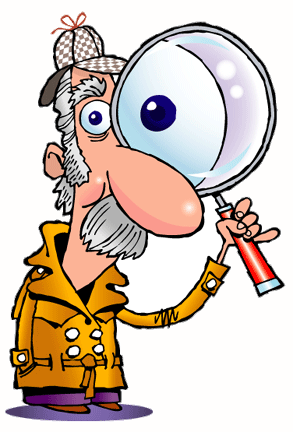 Language Detectives
Core Grammar Knowledge for all children: the verbs be and have




Display posters of all the possible variations of the verbs be and have and explain they are very common verbs in English;
Give out a range of authentic texts of about 200 words and ask children to underline all incidences of the verbs be and have in their texts, using the posters as a guide.  Who has the most examples?
Support children from an early age in simply knowing that these variations of be and have are always verbs.
have   has  had  having
be  am  are  is  was were  being  been
20
Verbs
Activity: paint, start, see
Create a single clause sentence with the verb we have given you.
How many ways can you change the verb form without adding any more words?
 You are not allowed to change the sentence in any other way!


What do you notice?
21
Go back to your sentence:
Now try adding more than one word in your verb ‘slot’.
Are you expressing an idea in the present, the past or the future?
22
We scoff sandwiches.
Modal				 	

may
might
can
could
will
would
must
Auxiliary

are
were
have
had
have been
had been
Lexical/Main

scoff
scoffed
scoffing
We scoffed sandwiches.
We were scoffing sandwiches.
We had scoffed sandwiches.
We could have scoffed sandwiches.
24
A quick check…
I painted the beautiful scenery every morning.
The house was very old.
We had a tiny caravan in the garden.
A figure was sitting on one of our garden features.
The beaches are beautiful.
You have seen Captain Vasey.
Then off I would go to the cottage.
You could have been dreaming.
At least I could get some sleep there.

			A Word in Your Ear – Tony Ross (2014)
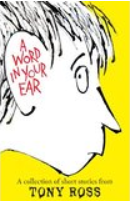 25
A quick check…
I painted the beautiful scenery every morning.
The house was very old.
We had a tiny caravan in the garden.
A figure was sitting on one of our garden features.
The beaches are beautiful.
You have seen Captain Vasey.
Then off I would go to the cottage.
You could have been dreaming.
At least I could get some sleep there.
26
Verbs: a summary
The verb ‘slot’ in a clause can be filled with one or more words
Auxiliary and modal verbs work with lexical verbs to form different aspects of  the present and past
Be, have and do are Primary Verbs – they can act as either the lexical/main verb in a clause OR as an auxiliary
The choice of verb, including the tense and aspect, enables the writer to express subtle shades of meaning
27
HoW Grammar CREATES CHOICE
28
The Exeter Approach
It is not a course in grammar; it is a way of teaching writing;
It draws on many of the good practices already commonly used in the teaching of writing: drafting, revising, editing;  creative stimuli for writing; peer collaboration; the scaffolding of writing tasks…
The attention to grammar is embedded within this and is intended to be explicit and to help writers develop understanding and independence in making choices in their writing;
It constantly makes links between reading and writing;
It is underpinned by a set of pedagogical principles to guide how the grammar is used;
The goal is to support young writers in developing a ‘repertoire of infinite possibilities’ for writing.
It is research-based.
29
Teaching Writing Creatively
To write well we all need to have something to say and a desire to say it;
Before young writers can meaningfully attend to how they have written something, they need to have engaged with what they want to say – the ideas;
Engaging young writers’ imaginations, emotions and personal beliefs is a really important part of teaching writing;
Allowing young writers freedom to explore ideas, test things out, and to write to find out what they want to say is critical

We often move far too quickly to pinning things down, and making writing a very linear process – we need to create space for exploration, experimentation and re-drafting.
This is built into both of our Schemes of Work.
30
The Day Of Ahmed’s SecretFlorence Parry Heide & Judith Heide Gilliland (1997)
31
Writers’ Choices
Choice of verb tense (present) and verb aspect (present perfect) can convey shades of meaning, such as illustrating the relationship between Ahmed and his father.
32
The next day was rainy and dark.  Rain fell on the roof of the barn and dripped steadily from the eaves.  Rain fell in the barnyard and ran in crooked courses down into the lane where thistles and pigweed grew.  Rain spattered against Mrs Zuckerman’s kitchen windows and came gushing out of the downspouts.  Rain fell on the backs of the sheep as they grazed in the meadow.  When the sheep tired of standing in the rain, they walked slowly up the lane and into the fold.
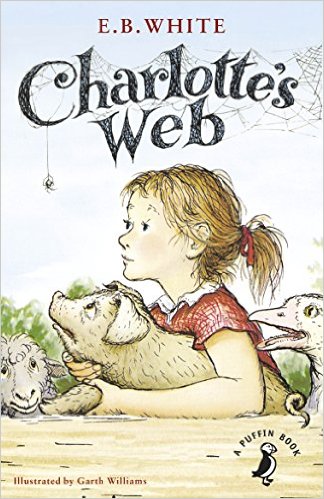 33
by this lake
through the deep dark wood
In my underground house
by these rocks
in my treetop house
by this stream
in my log pile house
over his back
on the end of his nose
in the leaves
Prepositional phrases:
Usually, a preposition (in; on; under; for; by; near; beside….) plus a noun/noun phrase.
34
by this lake
through the deep dark wood
In my underground house
by these rocks
in my treetop house
by this stream
in my log pile house
over his back
on the end of his nose
in the leaves
Prepositional phrases:
A prepositional phrase is usually composed of a preposition (in; on; under; for; by; near; beside….) plus a noun/noun phrase.
35
Creating Visual Descriptions
The next day was rainy and dark.  Rain fell on the roof of the barn and dripped steadily from the eaves.  Rain fell in the barnyard and ran in crooked courses down into the lane where thistles and pigweed grew.  Rain spattered against Mrs Zuckerman’s kitchen windows and came gushing out of the downspouts.  Rain fell on the backs of the sheep as they grazed in the meadow.  When the sheep tired of standing in the rain, they walked slowly up the lane and into the fold.

From Charlotte’s Web by E.B.White
36
Creating Visual Descriptions
The next day was rainy and dark.  Rain fell on the roof of the barn and dripped steadily from the eaves.  Rain fell in the barnyard and ran in crooked courses down into the lane where thistles and pigweed grew.  Rain spattered against Mrs Zuckerman’s kitchen windows and came gushing out of the downspouts.  Rain fell on the backs of the sheep as they grazed in the meadow.  When the sheep tired of standing in the rain, they walked slowly up the lane and into the fold.

From Charlotte’s Web by E.B.White
37
Writers’ Choices
One way to create a strong visual description of a narrative scene is to use precisely-chosen prepositional phrases.
38
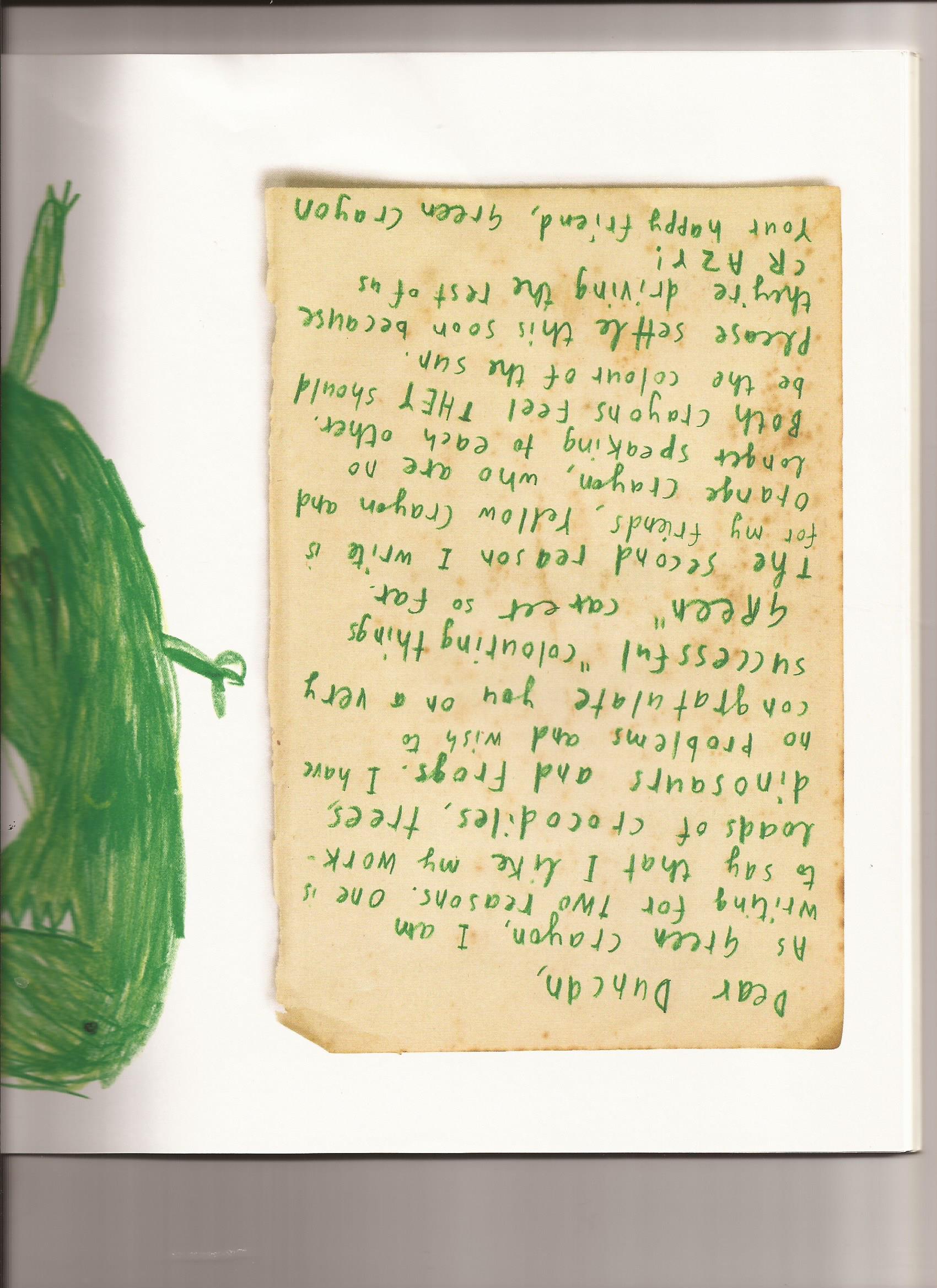 What might you draw attention to grammatically in this text as features of a persuasive argument?
Think of a new crayon colour and what the crayon’s complaint might be? Write a new letter to Duncan outlining your complaint.
39
Writers’ Choices
There are many different things you can do to write a persuasive argument eg:
Use formal language to signal your ‘authority’ (Verbs: I wish to congratulate);
Use informal language to build a relationship with your reader (loads; crazy);
Use nouns instead of adverbials to signal structure (two reasons; one; the second reason)
Make a clear statement sentence to express what you want (Please settle …)
40
GfW: Four Key Teaching Principles
Make a link between the grammar being introduced and how it works in the writing being taught;
     eg exploring how past and present tense are used in newspaper reports for recount and comment
Explain the grammar through examples, not lengthy explanations; 
     eg exploring how prepositional phrases can establish setting in narrative through a card sort of a range of prepositional phrases from ‘The Gruffalo’.
Build in high-quality discussion about grammar and its effects.
     eg discussing as a whole class the different grammatical choices in two students’ drafts of the ending to an argument piece.
Use examples from authentic texts to links writers to the broader community of writers;
     eg  using the class shared book as a source for exploring how grammar shapes meaning
41
[Speaker Notes: The Big Three!]
Using this approach
Three key pre-requisites for teachers:
Strong grammatical knowledge: 
     so this intervention sets out to strengthen your grammatical knowledge; 
An ability to notice how texts are ‘working’: 
     so this intervention sets out to give you examples of the ways texts work; 
The ability to plan purposefully, integrating an attention to grammar within teaching units:
     so this intervention gives you two models of teaching units with grammar meaningfully integrated into the teaching.

Students who understand better the choices they can make in their writing and the meanings they create

Students produce better written outcomes.
42
A Preview: Narrative Fiction
Uses Michael Morpurgo’s book, Arthur, High King of Britain as a creative springboard and a model text;
Uses the BBC Merlin series to draw attention to how to communicate visual information verbally;
Focuses on strengthening character development – they create a new Arthurian character;
Focuses on how to write about key moments in a plot;
Sets out to fire young writers’ imaginations.

You might want to buy a copy of the Morpurgo book and read it.
43
A Preview: Persuasive Writing
Uses a video clip to engage children with fact that so much good food is thrown away;
Uses a newspaper article as a model text;
Focuses on the use of clear statement sentences to make an argument;
Focuses on the use of positioning vocabulary to indicate the writer’s point of view; and the use of adverbs to emphasise the point of view;
Sets out to engage young writers with important ideas relevant to their lives.
44
PLENARY
45
Verbs: a summary
The verb ‘slot’ in a clause can be filled with one or more words
Auxiliary and modal verbs work with lexical verbs to form different aspects of  the present and past
Be, have and do are Primary Verbs – they can act as either the lexical/main verb in a clause OR as an auxiliary
The choice of verb, including the tense and aspect, enables the writer to express subtle shades of meaning
46
Grammatical Subject Knowledge
Check that you are confident with the verb as a grammatical concept: including that:
verbs can express being/having (be; have); thinking/feeling (dream; believe; expect) as well as the more obvious ‘doing’ (jump; dance; eat)
a sentence/clause may have a single verb or a verb phrase (a string of verbs)
      eg	I raced into town
I should have been taking more care.
verbs can be lexical, modal or auxiliary:
		I raced into town
		I should have been taking more care


Can you ensure that all year 6 children understand that be and have and all their variations are verbs?
lexical
modal
auxiliary
47
GfW: Four Key Teaching Principles
Make a link between the grammar being introduced and how it works in the writing being taught;

Explain the grammar through examples, not lengthy explanations; 

Build in high-quality discussion about grammar and its effects.

Use examples from authentic texts to links writers to the broader community of writers;
48
[Speaker Notes: The Big Three!]
Project Website
http://socialsciences.exeter.ac.uk/education/research/centres/centreforresearchinwriting/projects/grammarforwriting/interventionteachers/

Username: Merlin
Password:  Excalibur
49
Resources to help you…
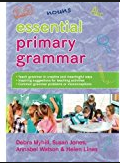 Essential Primary Grammar: 
Myhill, Jones, Watson & Lines (2016)
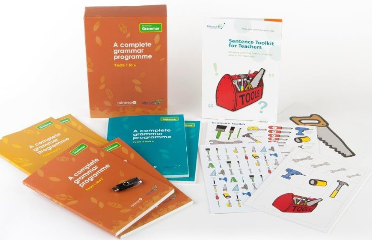 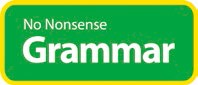 No Nonsense Grammar: Babcock LDP Literacy Team,  Raintree (2016)
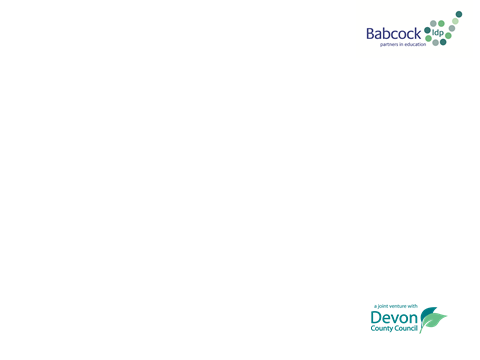 www.babcock-education.co.uk/ldp/literacy